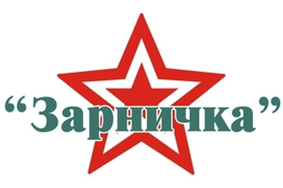 25 февраля в МБДОУ детский сад №16 прошла военно-спортивная игра "Зарница".Девиз нашей игры: «Чтобы Родине служить, надо сильным, смелым быть!»В соревновании приняли участие две команды: разведчики и солдаты. Получив задание от «начальник штаба», команды приступили к выполнению боевого задания.
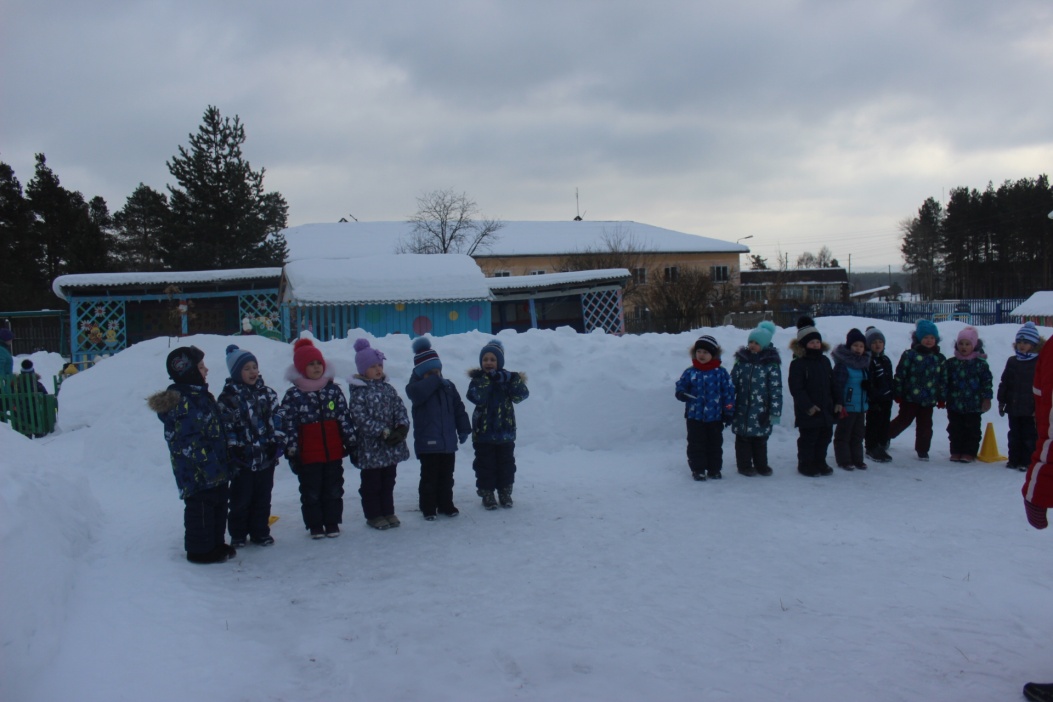 Инструктор по физической культуре Олькова Г.И.
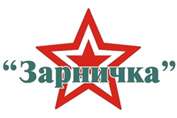 Флаг игры «Зарницы» поднят
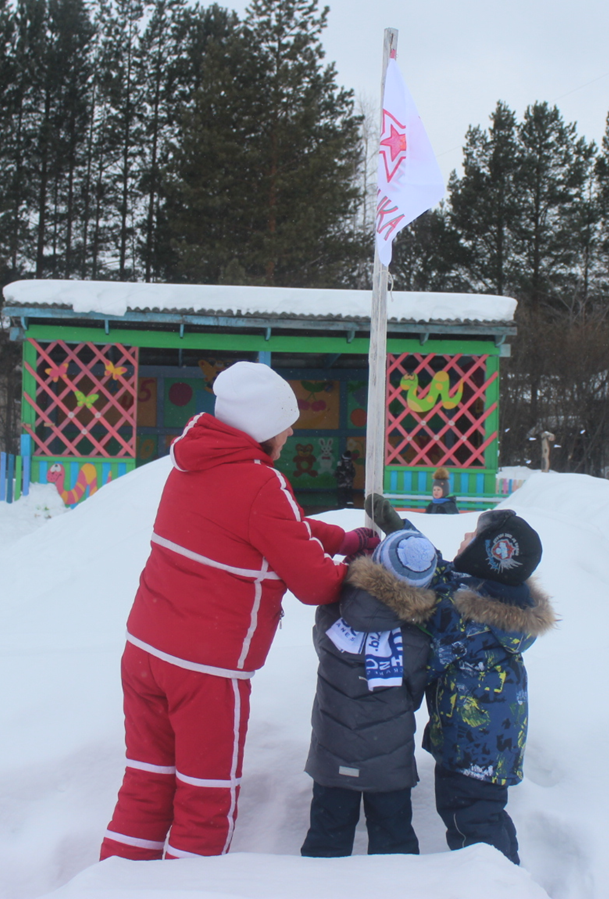 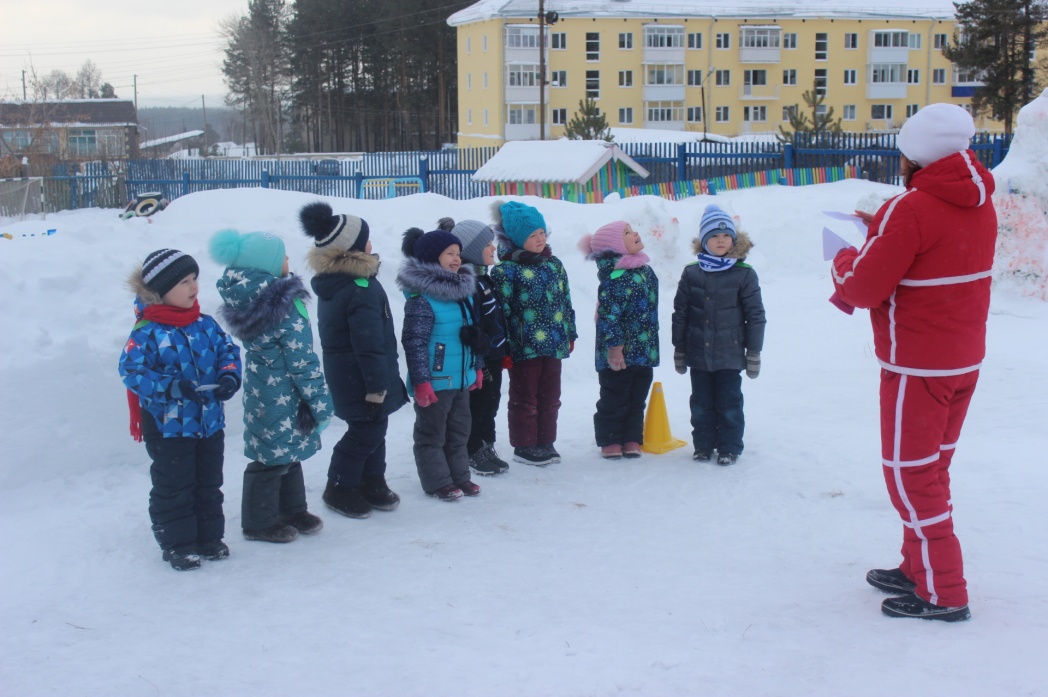 Команды получили задание
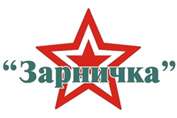 Ребята принимали участие в конкурсах:
«Прохождение лабиринта", «Сбей самолёт", 
«Преодоление полосы препятствий", "Минное поле", 
«Обнаружить пакет с документами".
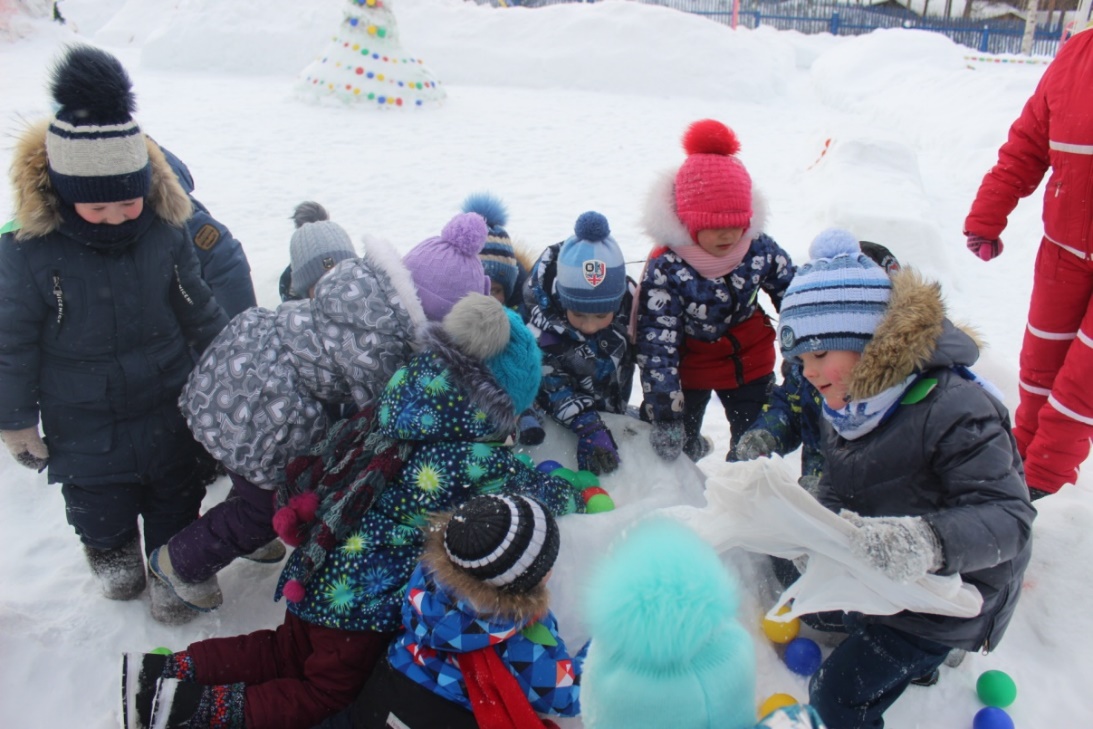 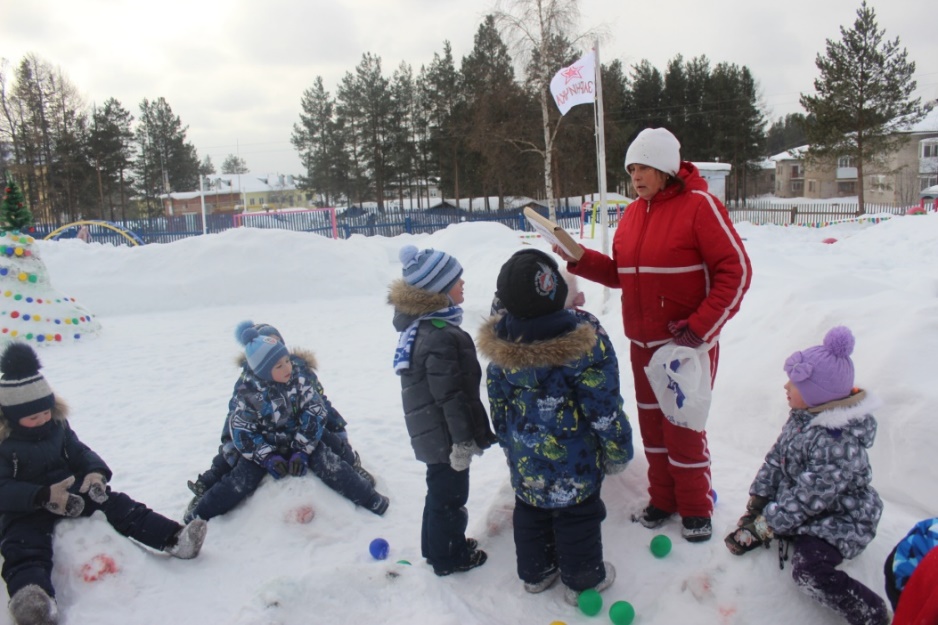 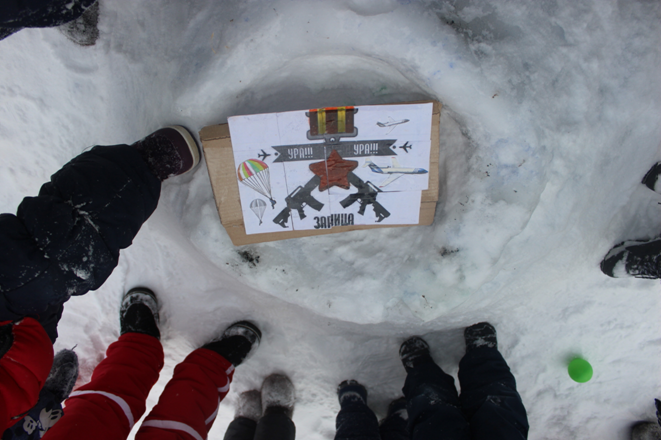 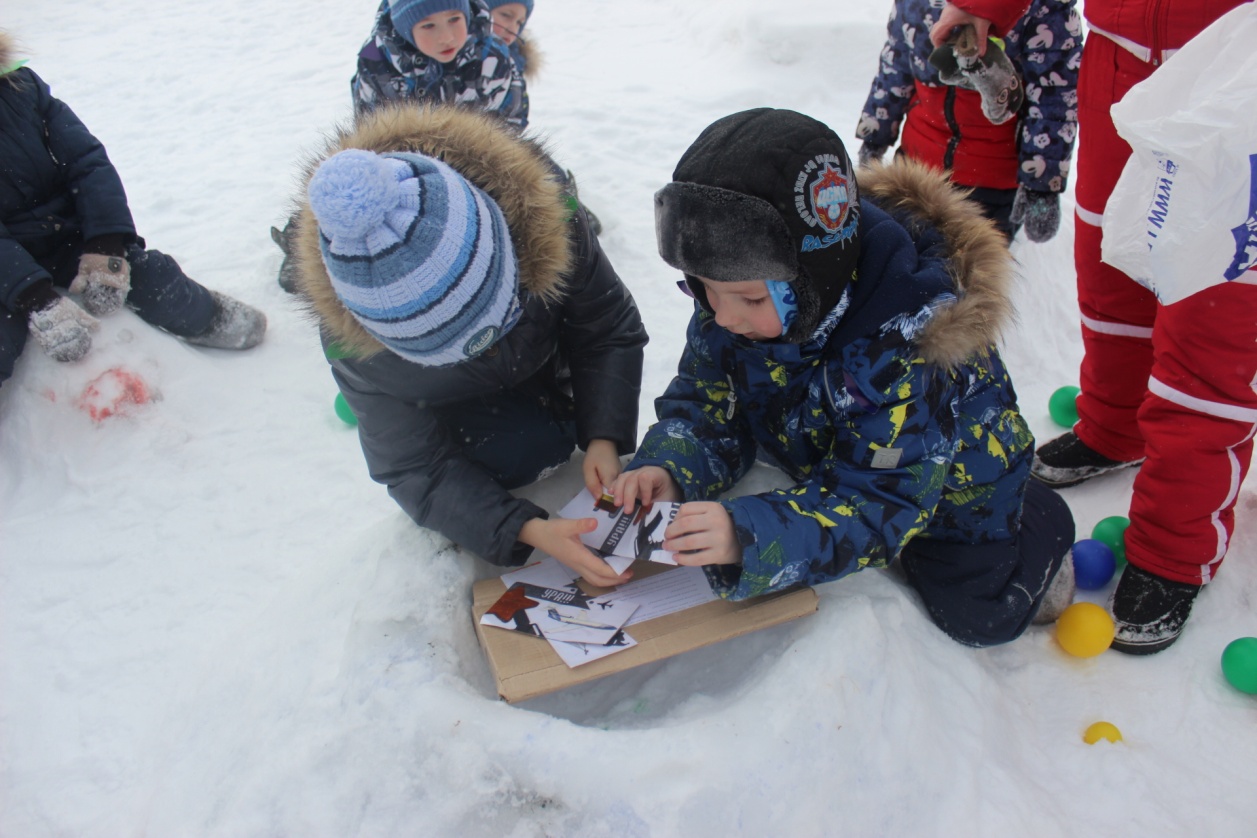 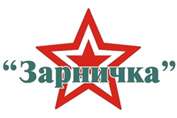 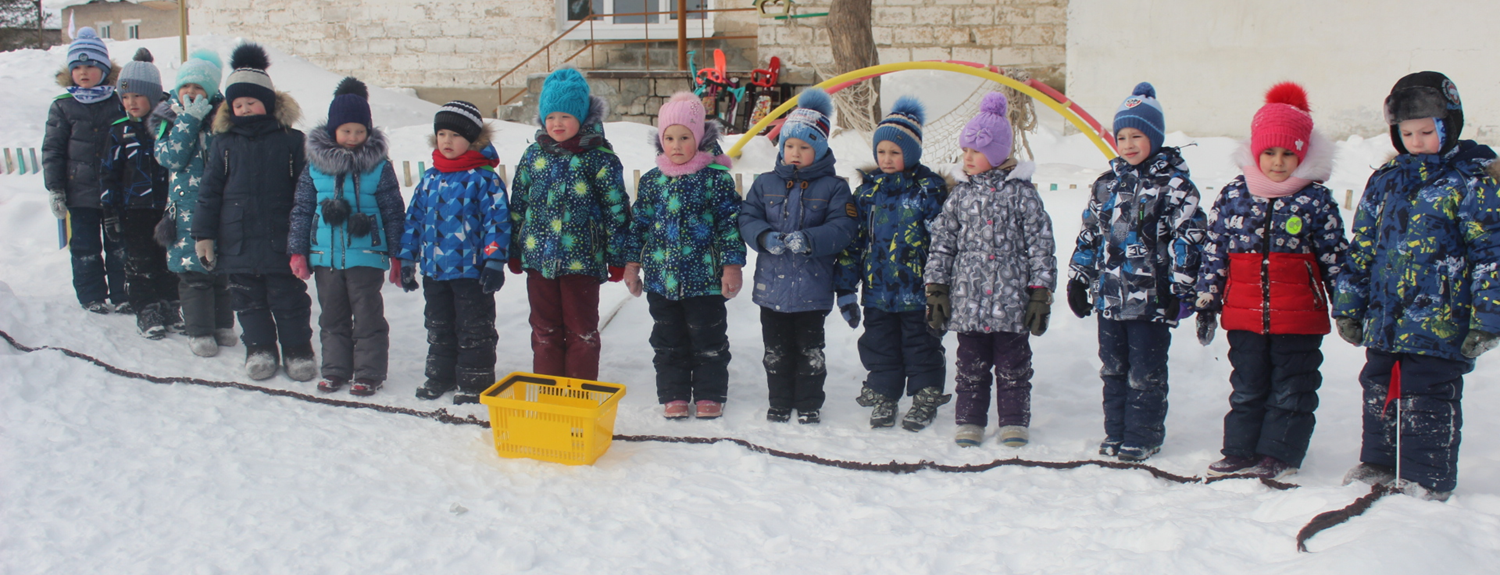 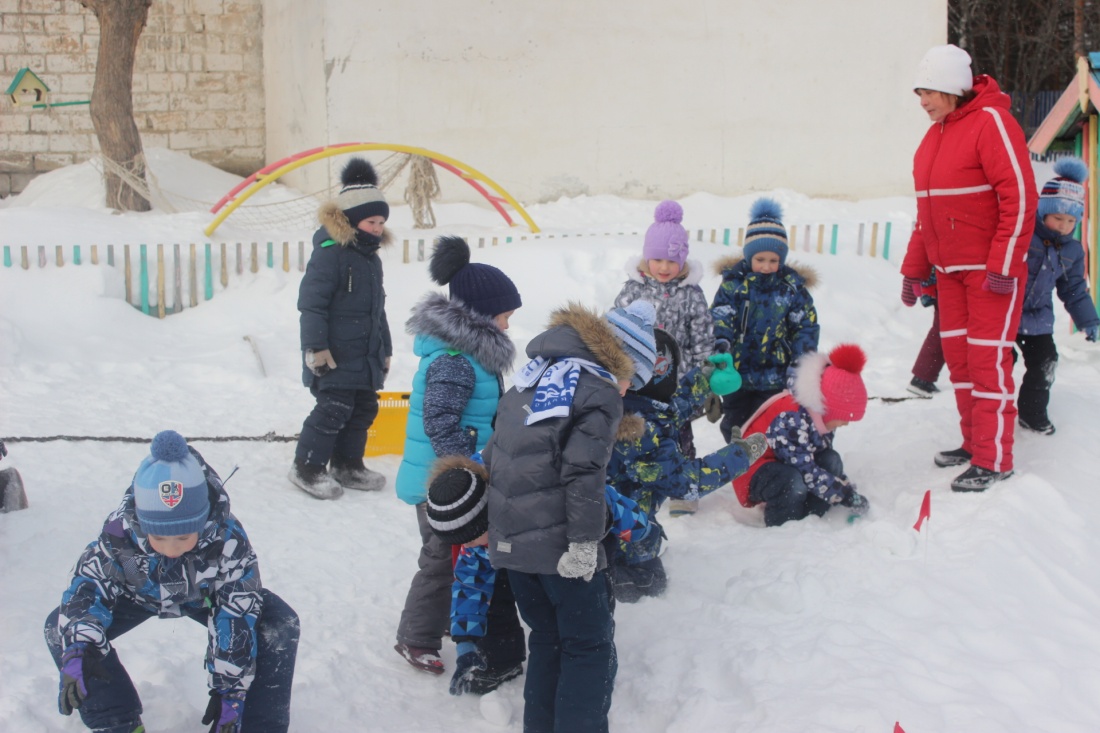 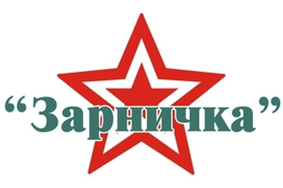 Воспитанники показали свою силу,
ловкость, наблюдательность. Они были дружны, поддерживали друг друга. 
Молодцы! Так держать!
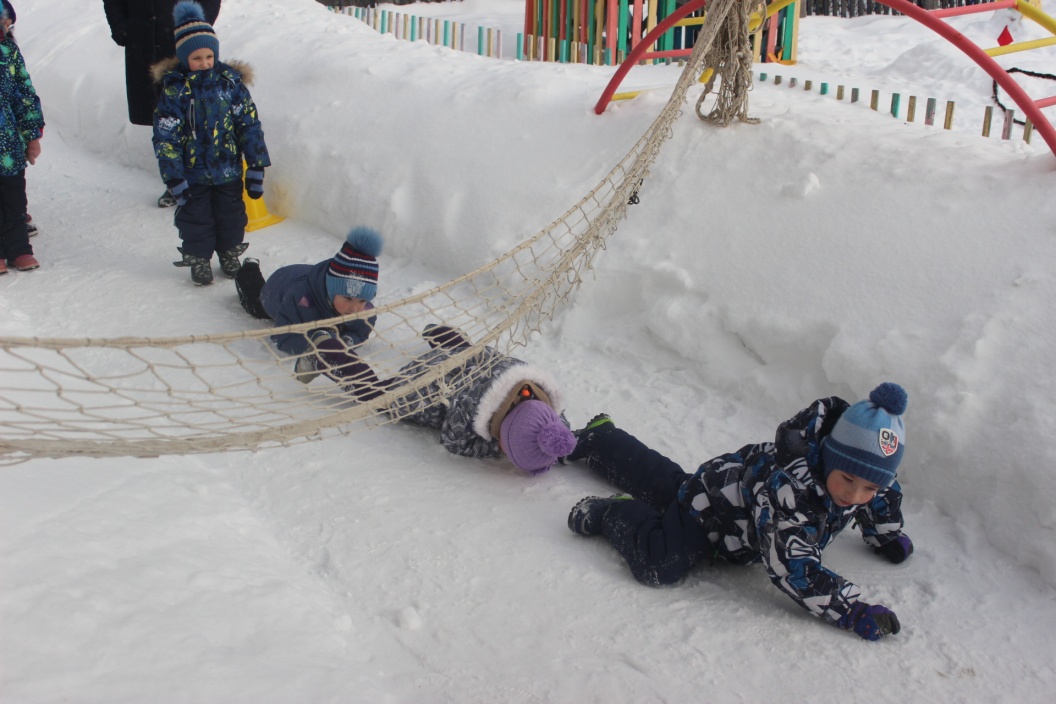 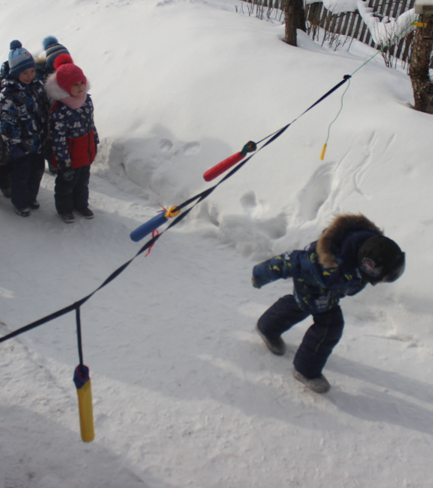 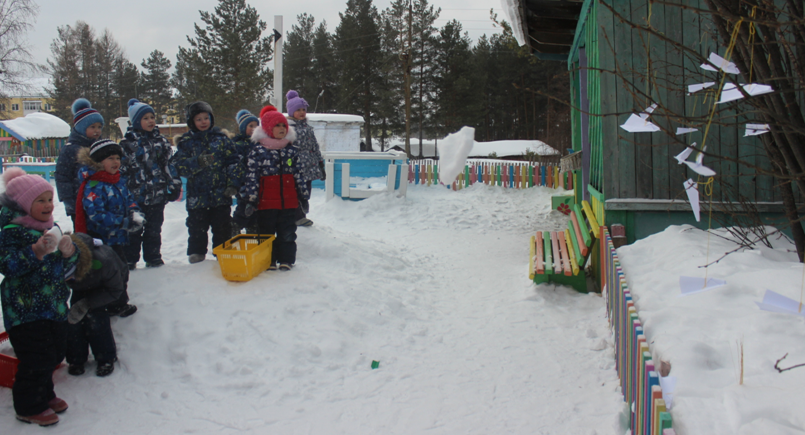